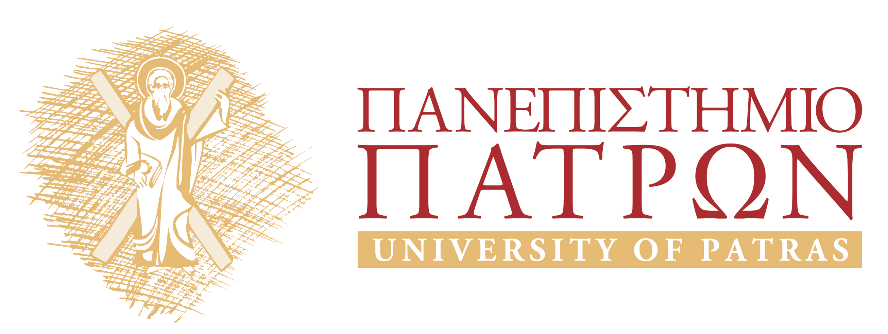 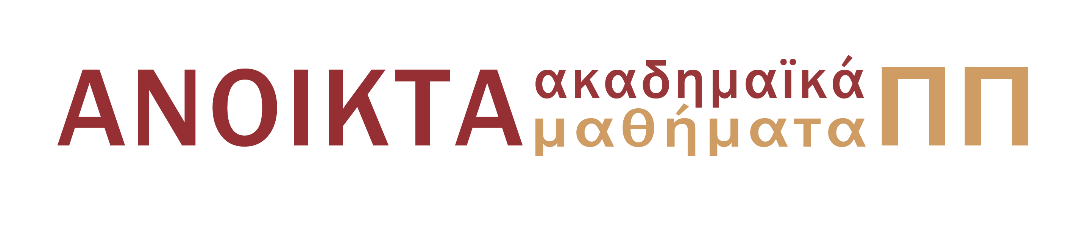 ΠΕΤΡΟΛΟΓΙΑ ΜΑΓΜΑΤΙΚΩΝ & ΜΕΤΑΜΟΡΦΩΜΕΝΩΝ ΠΕΤΡΩΜΑΤΩΝ
Ενότητα 1: Πετρολογία Μαγματικών Πετρωμάτων

Βασίλειος Τσικούρας & Ιωάννης Ηλιόπουλος
Σχολή Θετικών Επιστημών
Τμήμα Γεωλογίας
ΔΙΑΓΡΑΜΜΑΤΑ ΦΑΣΕΩΝ(Μέρος Β΄)
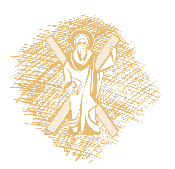 Διαγράμματα τριών συστατικών
Συμμετέχουν τρία συστατικά (Ternary Systems)
Μπορούν να                                                                 προκύψουν από τη                                                            σύνθεση τριών                                                         διαγραμμάτων                                                   δύο συστατικών
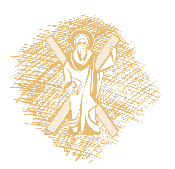 Απλό Ευτηκτικό Διάγραμμα
P + F = C + 1     (πίεση σταθερή)
Συστατικά;
Φάσεις;
Πόσες και ποιες φάσεις στα σημεία Κ, N και Μ;
Βαθμοί ελευθερίας, στα Κ, Ν, Μ και στους 2000oC;
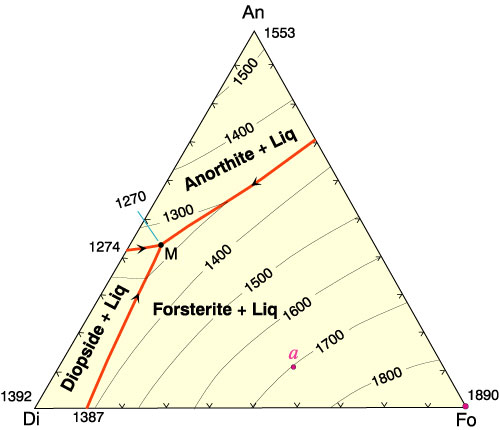 Ανορθίτης + Υ
Κ
Ν
Φορστερίτης+ Υ
Διοψίδιος + Υ
Απλό Ευτηκτικό Διάγραμμα
Κρυστάλλωση ισορροπίας

Αρχική σύσταση υγρού: 
30% An - 18% Di- 52%Fo
Πορεία Υγρού
Πορεία Στερεού
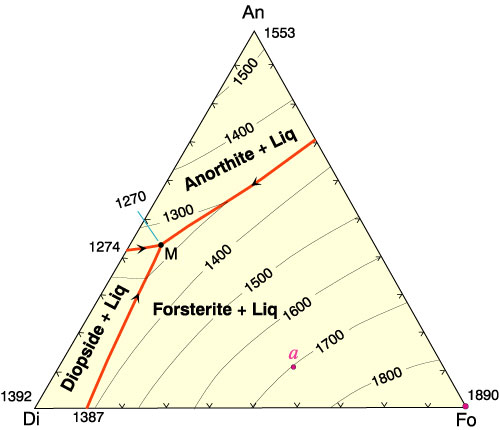 Ανορθίτης + Υ
Κ
Φορστερίτης+ Υ
Διοψίδιος + Υ
Απλό Ευτηκτικό Διάγραμμα
Κρυστάλλωση ισορροπίας

Αρχική σύσταση υγρού: 
30% An - 18% Di- 52%Fo
Κανόνας του μοχλού: Στερεό/Υγρό = l1/l2
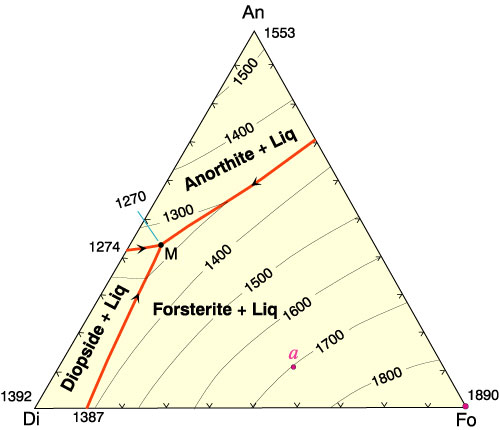 Ανορθίτης + Υ
l1
l2
Φορστερίτης+ Υ
Διοψίδιος + Υ
Απλό Ευτηκτικό Διάγραμμα
Κρυστάλλωση ισορροπίας

Αρχική σύσταση υγρού: 
30% An - 18% Di- 52%Fo
Κανόνας του μοχλού: Στερεό/Υγρό = l1/l2
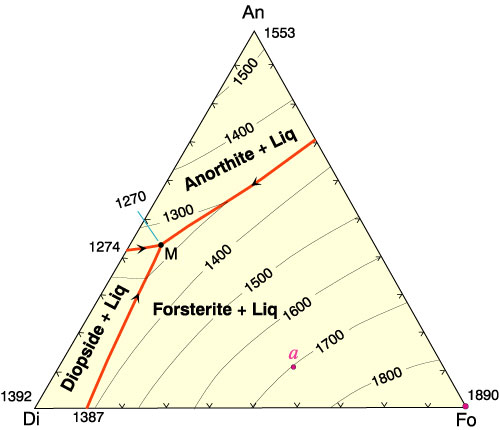 Ανορθίτης + Υ
l1
Φορστερίτης+ Υ
l2
Διοψίδιος + Υ
Χρηματοδότηση
Το παρόν εκπαιδευτικό υλικό έχει αναπτυχθεί στo πλαίσιo του εκπαιδευτικού έργου του διδάσκοντα.
Το έργο «Ανοικτά Ακαδημαϊκά Μαθήματα στο Πανεπιστήμιο Πατρών» έχει χρηματοδοτήσει μόνο την αναδιαμόρφωση του εκπαιδευτικού υλικού. 
Το έργο υλοποιείται στο πλαίσιο του Επιχειρησιακού Προγράμματος «Εκπαίδευση και Δια Βίου Μάθηση» και συγχρηματοδοτείται από την Ευρωπαϊκή Ένωση (Ευρωπαϊκό Κοινωνικό Ταμείο) και από εθνικούς πόρους.
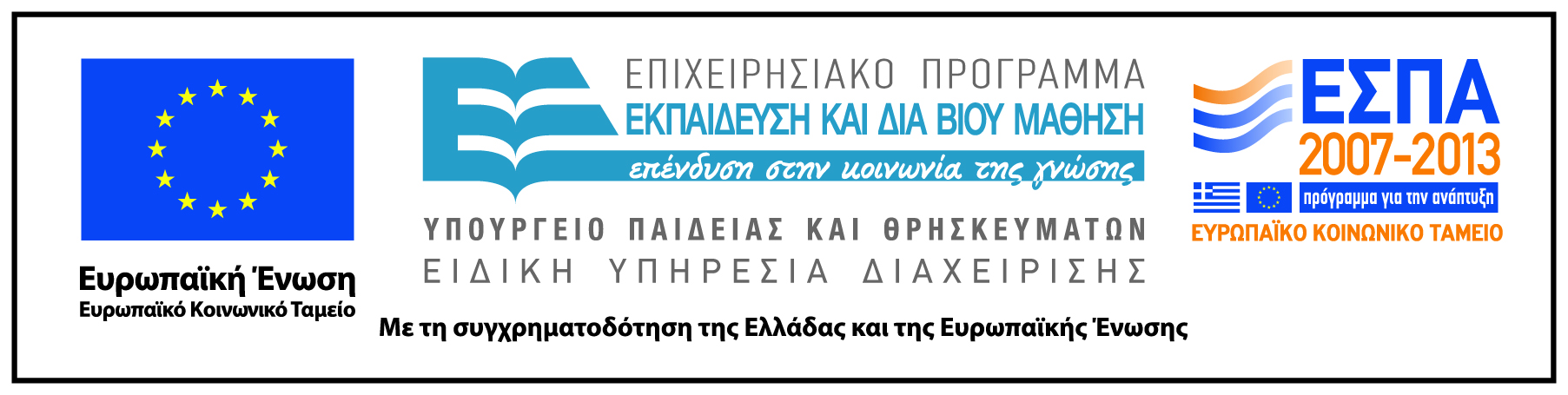 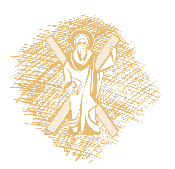 Σημειώματα
Σημείωμα Ιστορικού Εκδόσεων Έργου
Το παρόν έργο αποτελεί την έκδοση 1.0 2015
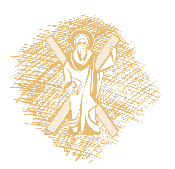 Σημείωμα Αναφοράς
Copyright Πανεπιστήμιο Πατρών,  Ιωάννης Ηλιόπουλος (Επίκουρος Καθηγητής) . «Πετρολογία Μαγματικών και Μεταμορφωμένων Πετρωμάτων. Πετρολογία Μαγματικών Πετρωμάτων». Έκδοση: 1.0. Πάτρα 2015. Διαθέσιμο από τη δικτυακή διεύθυνση: https://eclass.upatras.gr/courses/GEO308/.
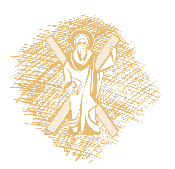 Σημείωμα Αδειοδότησης
Το παρόν υλικό διατίθεται με τους όρους της άδειας χρήσης Creative Commons Αναφορά, Μη Εμπορική Χρήση Παρόμοια Διανομή 4.0 [1] ή μεταγενέστερη, Διεθνής Έκδοση.   Εξαιρούνται τα αυτοτελή έργα τρίτων π.χ. φωτογραφίες, διαγράμματα κ.λ.π.,  τα οποία εμπεριέχονται σε αυτό και τα οποία αναφέρονται μαζί με τους όρους χρήσης τους στο «Σημείωμα Χρήσης Έργων Τρίτων».
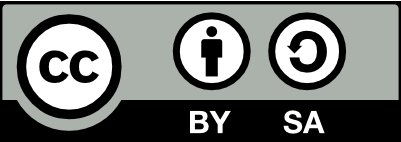 [Η άδεια αυτή ανήκει στις άδειες που ακολουθούν τις προδιαγραφές του Oρισμού Ανοικτής Γνώσης [2], είναι ανοικτό πολιτιστικό έργο [3] και για το λόγο αυτό αποτελεί ανοικτό περιεχόμενο [4]. 	

[1] http://creativecommons.org/licenses/by-sa/4.0/
 
[2] http://opendefinition.org/okd/ellinika/ 

[3] http://freedomdefined.org/Definition/El 

[4] http://opendefinition.org/buttons/
Διατήρηση Σημειωμάτων
Οποιαδήποτε αναπαραγωγή ή διασκευή του υλικού θα πρέπει να συμπεριλαμβάνει:
το Σημείωμα Αναφοράς
το Σημείωμα Αδειοδότησης
τη δήλωση Διατήρησης Σημειωμάτων
το Σημείωμα Χρήσης Έργων Τρίτων (εφόσον υπάρχει)
μαζί με τους συνοδευόμενους υπερσυνδέσμους.
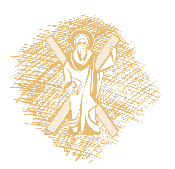 Σημείωμα Χρήσης Έργων Τρίτων (1/1)
Το Έργο αυτό κάνει χρήση των ακόλουθων έργων:
Εικόνες/Σχήματα/Διαγράμματα/Φωτογραφίες
Όλες οι εικόνες που δεν έχουν αναφορά προέρχονται από το προσωπικό αρχείο του Αναπληρωτή Καθηγητή κ. Β. Τσικούρα.
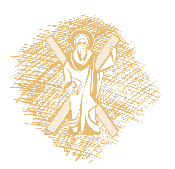